Figure 3.  Widespread propagation of CCh-induced oscillations in the cerebral cortex of a P5 rat. (A) Schematic ...
Cereb Cortex, Volume 13, Issue 4, April 2003, Pages 409–421, https://doi.org/10.1093/cercor/13.4.409
The content of this slide may be subject to copyright: please see the slide notes for details.
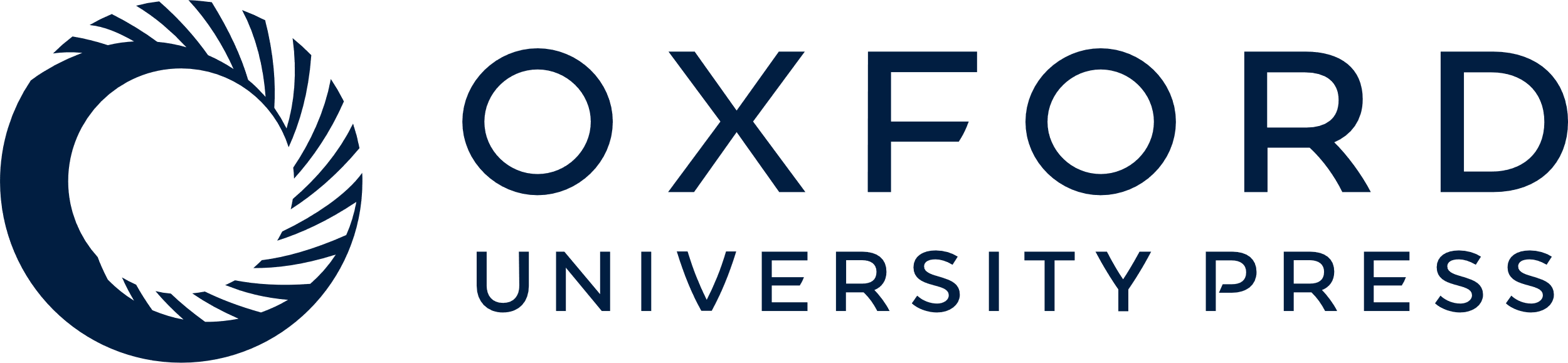 [Speaker Notes: Figure 3.  Widespread propagation of CCh-induced oscillations in the cerebral cortex of a P5 rat. (A) Schematic illustration of the electrode positions in a lateral view of the intact cortex with locations of the primary motor (M1), somatosensory (S1), auditory (Au1), visual (V1) and secondary somatosensory (S2) cortex according to Zilles and Wree (Zilles and Wree, 1985). (B) Simultaneous extracellular recordings in parietal cortex with five tungsten electrodes positioned in rostro-caudal direction with a tip separation of ∼0.5 mm as illustrated in (A). (C) Fast Fourier spectra of the CCh-induced oscillations shown in (B). (D) Color-coded spectrogram of the recordings shown in (B) at identical time scale. Note propagation of oscillatory activity from the most rostral electrode (1) towards the caudal pole at a velocity of ≈0.7 mm/s.


Unless provided in the caption above, the following copyright applies to the content of this slide: © Oxford University Press]